This Week with Mr. Forest
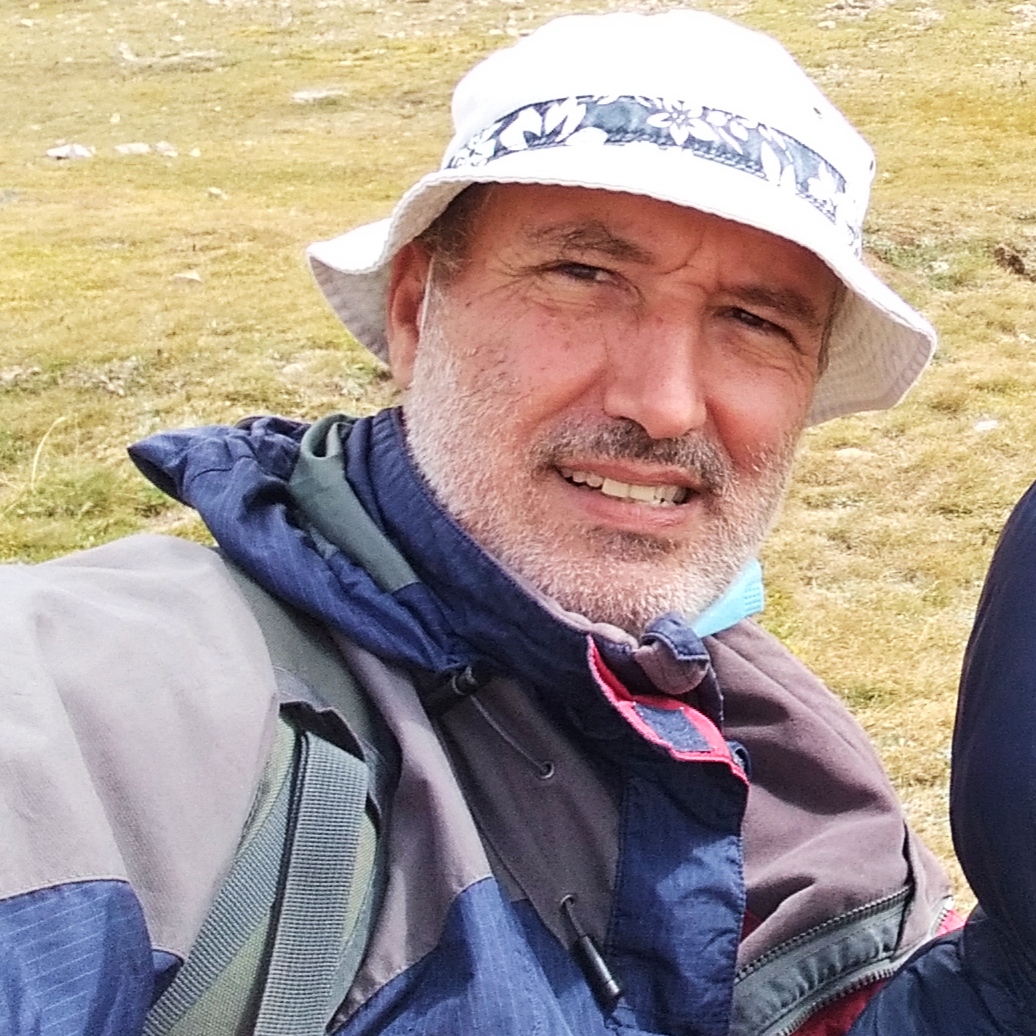 01-04/03/2021
Learning to Use a Fire Rod to Start a Fire SAFETLY
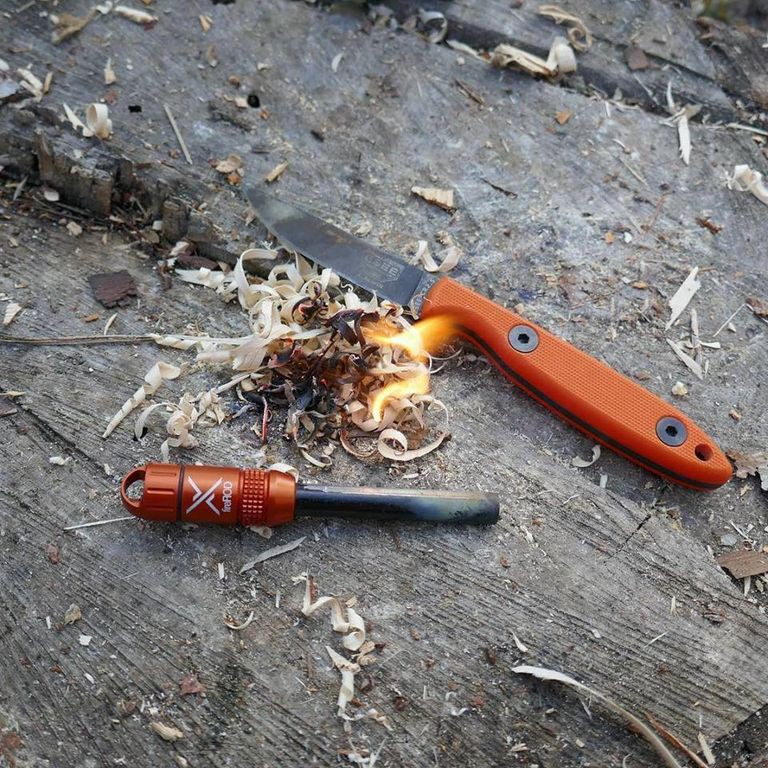 ACTIVITY:  Instructor will SAFETLY demonstrate how to start a fire without matches or another modern tool. Students will make a semicircle around instructor as he works with tools on a clean and safe area to start a small fire. Instructor will show how to strike a fire rod to create sparks. Then he will light up a cotton ball to show how we can start a fire. Finally, instructor will put out flame with water. Some students will practice the skills while instructor monitor activity closely.
MATERIALS:  
✔️ Fire Rod & Striker,
✔️ cotton ball
✔️ Vaseline (Petroleum Jelly)
✔️ Wood scrapes from forest
✔️ SAFETY equipment (water bottle)
AIM:  For students to feel they can gain some self confidence in outdoors skills.